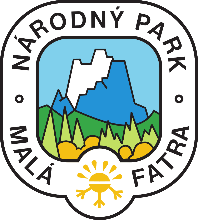 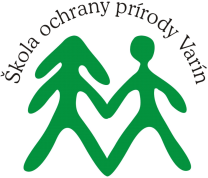 Ponukový list výchovno-vzdelávacích programov a exkurzií preZÁKLADNÉ ŠKOLYSpráva Národného parku Malá Fatra 2023-2024
Všeobecné informácie o programoch:
Adresa:
Kontaktné osoby:
Správa Národného parku Malá Fatra so sídlom vo Varíne, Hrnčiarka 197, 013 03 Varín
www.npmalafatra.sk
Mgr. Alena Badurová
alena.badurova@npmalafatra.sk 
0903 298 131
Mgr. Dana Repáňová
dana.repanova@npmalafatra.sk
0902 797 478
Ing. Anna Žideková anna.zidekova@npmalafatra.sk
0902 793 295
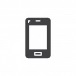 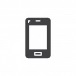 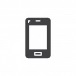 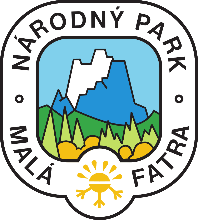 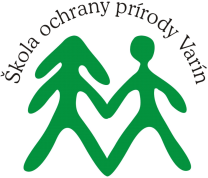 Ponukový list výchovno-vzdelávacích programov v interiéri preZÁKLADNÉ ŠKOLY
Správa Národného parku Malá Fatra2023-2024
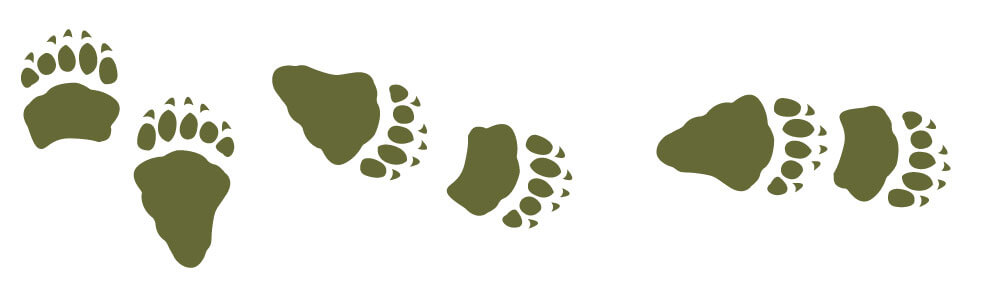 1.- 6. ročník:
5.- 9. ročník:
NÁRODNÝ PARK MALÁ FATRA A OCHRANA PRÍRODY 
Spoznáte rastlinstvo, živočíšstvo a ochranu územia Krivánskej časti Malej Fatry – NP Malá Fatra.
KEĎ SA POVIE MOKRAĎ 
Znázorníme, koľko vody máme na Zemi. Predstavíme, čo je to mokraď a jej funkcie. Započúvame sa do vodných melódií. Spoznáme rôzne typy mokradí a súvisiaci fascinujúci svet rastlín a živočíchov. Odhalíme záhadu potravového reťazca.
ŽIVOT VEĽKÝCH ŠELIEM 
Prostredníctvom prezentácie si ukážeme ako žijú veľké šelmy (medveď, vlk a rys). Naučíte sa rozpoznávať stopy a stopové dráhy  jednotlivých šeliem.
1.- 9. ročník:
KAMUFLÁŽ V PRÍRODE 
Predstavíme si rafinované spôsoby, ako oklamať korisť, ale aj predátora, prečo sa živočíchy maskujú, aké druhy kamufláže v prírode existujú. Prostredníctvom krátkych videí sa dozviete, kto je najväčším majstrom v maskovaní.
TAJOMSTVO LESA  
Odhalíme, čo je les a aký je jeho význam. Pochopíme rozdiel medzi lesom vypestovaným človekom a prírodným lesom. Započúvame sa do zvukov lesa v podobe aktivity - lesné bingo. Vysvetlíme si prirodzenú dynamiku lesa a rôzne prístupy k riešeniu kalamít. Spoznáme pralesy v Malej Fatre.
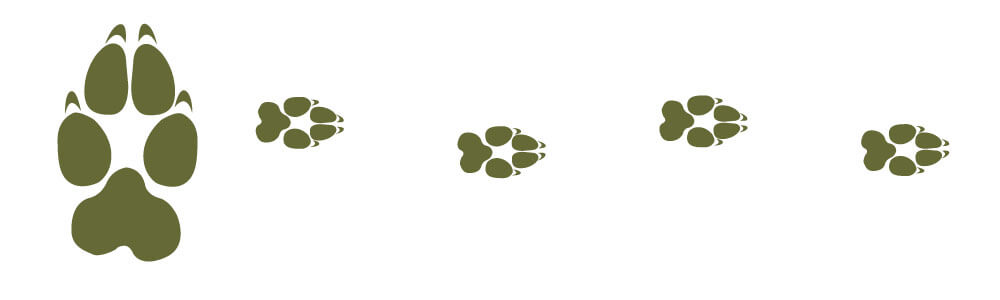 PUTOVANIE ZVIERAT BEZ HRANÍC 
Prostredníctvom príbehu o živočíchoch putujúcich krajinou medzi Alpami a Karpatmi a interaktívneho 3-D modelu krajiny si žiaci uvedomia, ako významne človek zmenil krajinu, aké bariéry pre živočíchy vytvoril, ako sa ich snaží odstrániť a čo môže urobiť každý z nás pre ich voľnejší pohyb  – realizuje sa iba na správe národného parku.
VTÁČI ŽIVOT  
Vysvetlíme si, podľa čoho spoznáme jednotlivé druhy vtákov, čo vyjadrujú hlasom – hra vtáčie bingo, hniezdenie a druhy hniezd, prečo sa vtáky sťahujú a  čo ich ohrozuje (vtáčia kriminalita) a ako im môžeme pomôcť. Priblížime si Chránené vtáčie územie Malá Fatra. Tému dopĺňajú rôzne videá.
7.- 9. ročník:
MOKRADE A RAMSARSKÉ LOKALITY 
Predstavíme si mokraď, aké funkcie plní, typy mokradí, Ramsarský  dohovor a Ramsarské lokality na Slovensku.
INVÁZNE DRUHY RASTLÍN OKOLO NÁS 
Dozvieme sa, ktoré druhy rastlín sú u nás nepôvodné, aké sú fázy ich zdomácňovania. Na mape si znázorníme odkiaľ k nám prišli, či je ľahké ich odstrániť a čo môže urobiť každý z nás pre zastavenie ich šírenia.
NEBUĎ SEPARÉ - SEPARUJ ODPAD  
Zoznámite sa s druhmi odpadov, odkiaľ pochádzajú. Vyskúšate si správny nákup a separovanie odpadu. Odhalíme problémy pri likvidácii odpadov a vysvetlíme si, čo sú to tzv. “čierne skládky“.
KLIMATICKÁ ZMENA - HROZBA ČI BEŽNÝ JAV? 
Vysvetlíme si, čo je klíma, príčiny a dôsledky klimatických zmien na našu planétu, ako sa prejavuje zmena klímy na Slovensku a čo môžeme urobiť my všetci pre zmiernenie klimatickej krízy. Tému dopĺňajú rôzne videá.
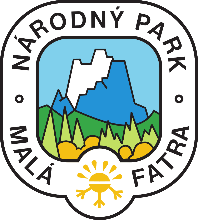 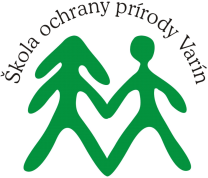 Ponukový list výchovno-vzdelávacích programov a exkurzií v teréne pre 
ZÁKLADNÉ ŠKOLY  
Správa Národného parku Malá Fatra2023-2024
Exkurzie pre 1.- 9. ročník:
1.- 9. ročník:
VÝPRAVA NA LÚKU
Na výprave budeme skúmať farby lúky, spoznávať živočíchy i liečivé rastliny a zahráme sa „na predátorov a korisť“.
NÁUČNÝ CHODNÍK DIERY 
3 km trasa chodníka nás prevedie atraktívnym prostredím popri národných prírodných rezervácii Rozsutec a Tiesňavy, sústavou tiesňav sprístupnenou lávkami a rebríkmi.
TERCHOVÁ – ŠÍPKOVÁ
Začíname a končíme v osade Šípková. Počas trasy spoznávame stromy, rastliny mokradí a lúk, vodné živočíchy v území pod vrchom Pupov a typickú architektúru v osade Jánošíkovci, čo je rodisko J. Jánošíka.
ČO SKRÝVA LES
Spoznáme rozmanitosť stromov, listov, vzťahov, zvukov a vôni. Dozvieme sa aké funkcie plní les, určíme aké vrstvy (poschodia) sa v lese nachádzajú a aké živočíchy a rastliny k nim prislúchajú.
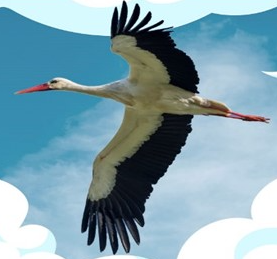 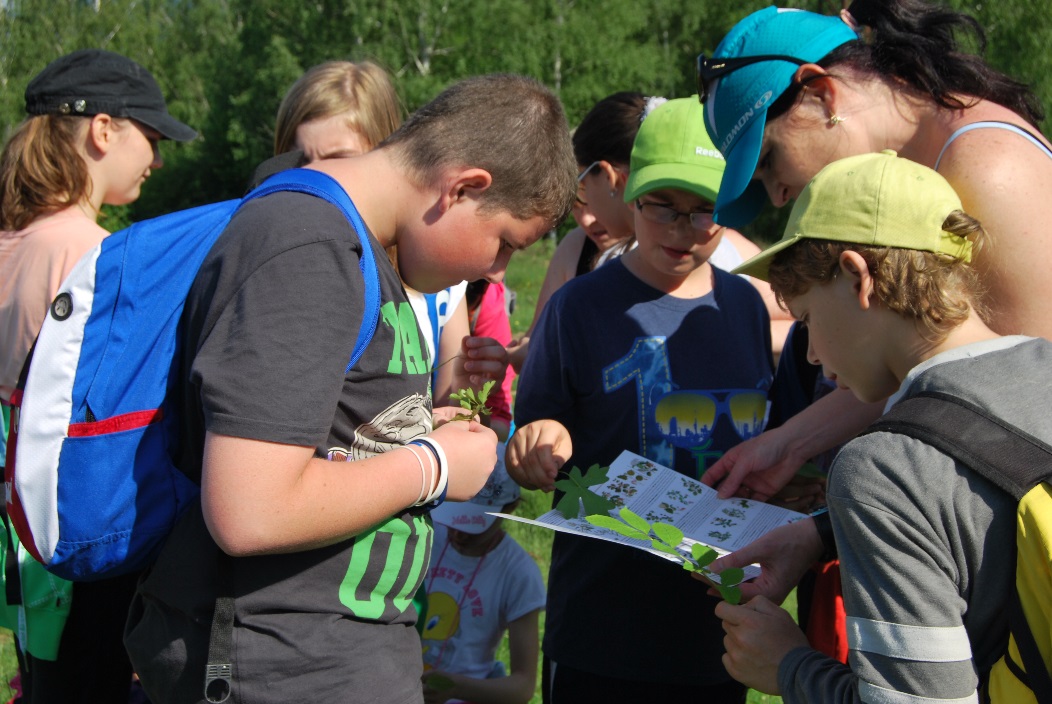 Celoslovenský ekovýchovný program pre žiakov ZŠ aj SŠ:
NOVINKA:
BUDTE SÚČASŤOU OBČIANSKEJ VEDY!
Pomocou Aplikácie INaturalist si vytvoríte vlastný profil a môžete začať spolupracovať v rámci občianskej vedy . Stačí odfotiť chrobáky, motýle, vtáky, cicavce, rastlinky, jednoducho všetko živé, čo sa vo Vašom najbližšom okolí nachádza. Môžete tak urobiť aj pri návšteve národného parku a pomáhať pri mapovaní chránených druhov. Všetky druhy nezabudnite v aplikácii označiť. Táto aktivita je dobrovoľná a je určená pre všetkých, ktorých baví výskum, pozorovanie a bádanie. 
Bližšie informácie o projekte získate na: www.inaturalist.org
EKOVÝCHOVNÝ PROGRAM BOCIAN 
Program je zameraný na pozorovanie života bociana na aktívnom hniezde a vypracovanie hniezdnej karty. Prebieha od jari do jesene v danom kalendárnom roku. 
Prihlasovanie do ďalšieho ročníka prebehne začiatkom roka 2024. Informáciu zverejníme na našom webe.